Introductions
A good attention getter will 
get your speech off to a strong start.        
 
It should :
1)   Get your audience’s   attention.
2)   Be delivered expressively
3)   Use sustained eye contact 
4)   Given with few notes.
The following examples and information about writing effective introductions  are from Stephen Lucas’ The Art of Public Speaking, chapter 9,” Beginning and Ending a Speech.” (2009ed)

This text is a super resource and my favorite to use when teaching Speech.
Today I am going to talk about collecting postcards—a hobby that is both fascinating and financially rewarding.

 I would like to explain the basic kinds of collectible postcards, why they are so valuable, and how collectors buy and sell their cards.
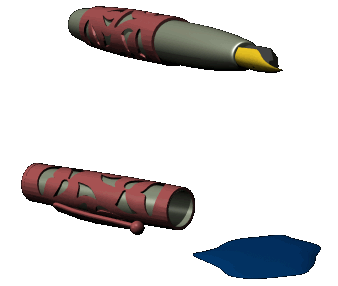 Relate the topic to your audience

 It’s Saturday morning, and you are helping clean out your grandmother’s attic. After working a while, you stumble upon a trunk, open it, and discover inside hundreds of old postcards. Thinking about   getting to the football game on time, you start tossing the cards into the trash can. Congratulations! You have just thrown away your first year of college tuition.
It’s Saturday morning, and you are helping clean out your grandmother’s attic. After working a while, you stumble upon a trunk, open it, and discover inside hundreds of old postcards. Thinking about   getting to the football game on time, you start tossing the cards into the trash can. Congratulations! You have just thrown away your first year of college tuition. 

	Today I am going to talk about collecting postcards.

	I first started collecting post cards five years ago when I received one from a friend who attends antique auctions.  From then on I was hooked.  I attend auctions and visit antique stores to find the next post card to add to my collection.

	Collecting postcards is a fascinating and financially rewarding hobby.

 	Today I’ll explain the basic kinds of collectible postcards, why they are so valuable, and how collectors buy and sell their cards.
Tell a story using vivid imagery:

       You are being chased by an object of unspeakable horror, yet your legs can only move in slow motion. Each step takes unbearably long, and your frantic struggle to run
faster is hopeless. Your pursuer gets closer, and your desperation turns to terror. You know you are not going to escape. You can’t breathe, and you gulp for air that isn’t
there. You are completely helpless—eye to eye with death.
Then you wake up, gasping for air, your heart pounding, your face clammy with sweat. It takes a few minutes for you to reorient yourself to reality, for your heart and
breathing to slow down. You reassure yourself that it was “just a dream.” Soon you drift back to sleep.
INCLUDE STATISTICS.       
It is very hard to cuddle a fish. Fish won’t roll over or fetch the morning paper.  You won’t find them curling up on your lap, chasing a ball of string, or rescuing a child from a burning building.  

    Yet despite these shortcomings, 250 million tropical fish have found their way into 10 million American homes. Tropical fish make up 50 percent of all live animal sales in the United States, and they have earned a spot next to the all-American dog and the cuddly kitten in the hearts of millions of people. Today I would like to explain how you can start a home aquarium and discover the pleasures of owning fish.
Startle the Audience. . .
Take a moment and think of the three women closest to you. Who comes to mind? Your mother? Your sister? Your girlfriend? Your best friend? Now  guess which one will be sexually assaulted during her lifetime. It’s not a pleasant thought, but according to the U.S. Department of Justice, one of every three American women will be sexually assaulted sometime during her life.  Since there are eight women in this class, at least two of us could very possibly be a victim of an assault.
Arouse their  curiosity
It is the most common chronic disease in the United States. Controllable but incurable, it is a symptomless disease. You can have it for years and never know until it kills you. Some 40 million Americans have this disease, and 300,000 will die from it before the year is out. Odds are that five of us in this class have it.  What am I talking about? Not cancer. Not AIDS. Not heart disease.  I am talking about hypertension.  High blood pressure.
Use a combination of attention getting techniques:
Each of you has a gift. What kind of gift is it? It’s not a Christmas gift or a birthday gift. It’s not some special talent or skill. It’s a gift that could save a life—maybe more than one. If you decide to give it, you lose nothing.

      Some people bury their gift. Others burn it. All but one of you who completed my questionnaire would gladly receive the gift, but only 20 percent of you have decided to give it. This gift is the donation of your vital organs when you die.
Question the Audience
Have you ever spent a sleepless night studying for an exam? Can you remember   rushing to finish a  paper because you waited too long to start writing it?   Do you often feel overwhelmed by all the things you have to get done at school? At work? At home?
         If so, you may be the victim of poor time management. 
        Fortunately, there are  proven strategies you can follow to use your time more effectively and to keep control of your life.
Use a Quotation. . .
“Space—the final frontier. These are the voyages of the Starship Enterprise.   Its five-year mission: To explore new worlds. To seek out new life and new civilizations. To boldly go where no man has gone before.”
   These well-known words, which opened every episode of the television show Star Trek.  It caused me to dream of the unknown frontiers that are yet to be discovered.   Now I wonder, what is currently happening in our United States space program.
Once you have their attention, focus on revealing your topic clearly.  Then establish your credibility.  See how the following speaker has done this. . .
What is the fastest-growing sport today among American women? If you answered  weight lifting, you are absolutely correct. Once seen as an exclusively male activity, weight lifting has crossed the gender barrier—and with good reason. Regardless of whether you are male or female, weight lifting can give you a sense of strength and power, enhance your self-esteem, and make you look and feel better.
I started lifting weights when I was in high school, and I have kept at it for the past eight years. I have also taught weight lifting in several health clubs, and I am a certified instructor through the Aerobics and Fitness Association of America. Using some of my experience, I would like to explain the basic kinds of weights and how to use them properly.
Here is an example of a preview statement.  .
Today I’d like to share some of this information with you by first exposing the presence of insects in our everyday foods. Then we’ll consider a history of edible insects, next their nutritional value, and finally we’ll see what the possibilities are for making insects a more prevalent part of our diet.
Composing the Conclusion:
Signal
Review the points and the thesis
End with a final thought:  quote, stat, story, reference to the introduction.